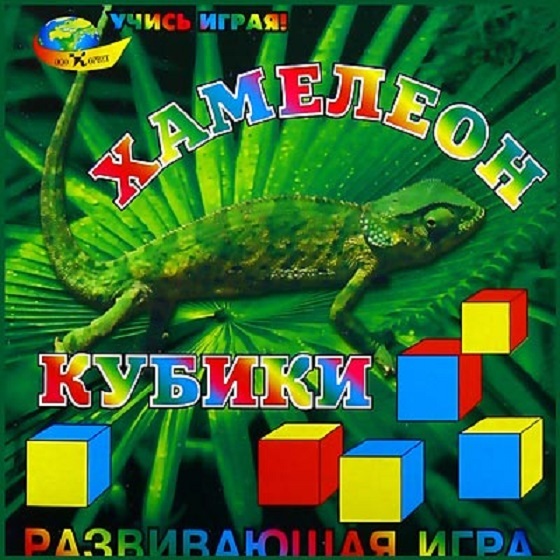 «Кубик Рубика
встреча 09.11.2016
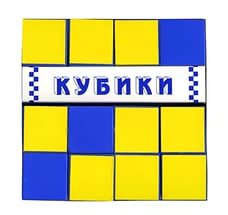 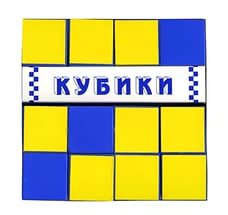 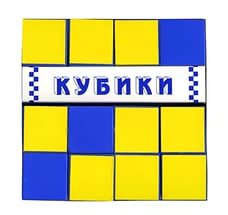 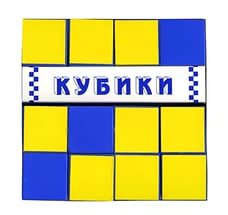 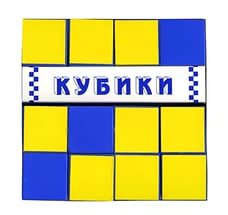 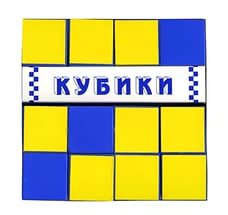 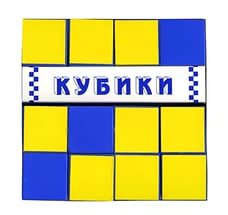 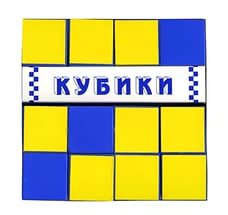 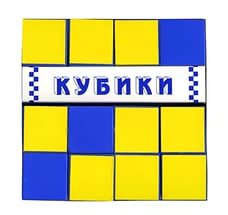 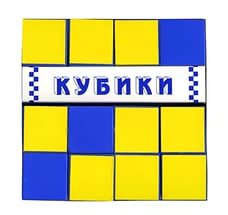 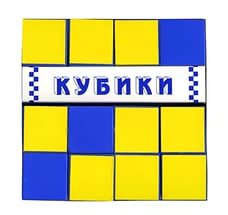 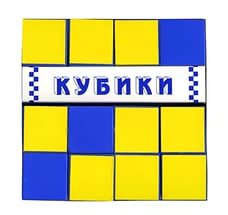 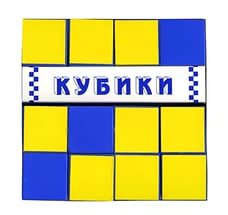